Chapter 12:  File System Implementation Part2
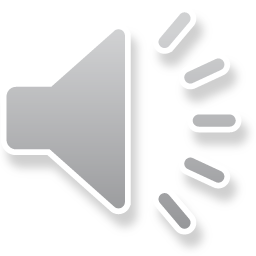 Allocation Methods - Indexed
Indexed allocation
Each file has its own index block(s) of pointers to its data blocks

Logical view
index table
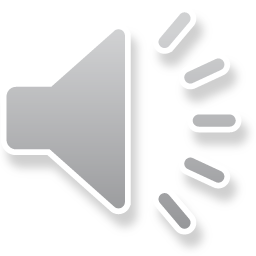 Example of Indexed Allocation
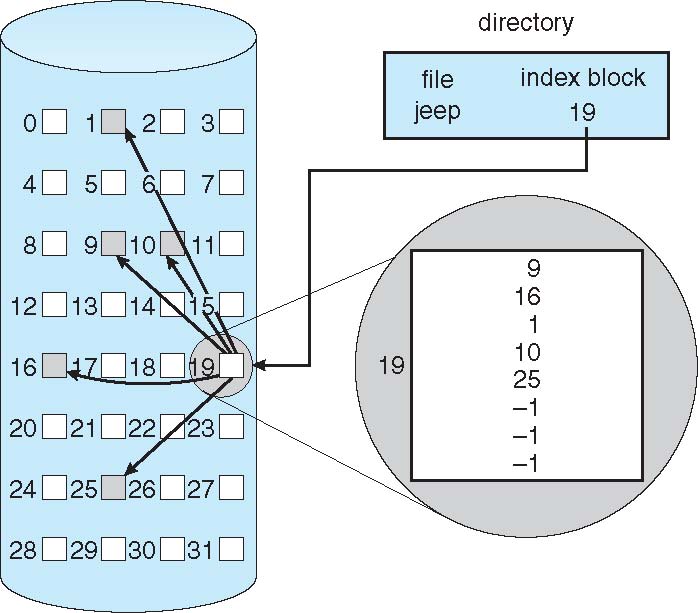 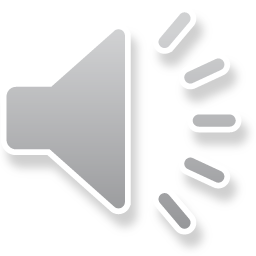 Indexed Allocation (Cont.)
Need index table

Random access

No external fragmentation problem

Toy Example 1: File of maximum size of 256K words and block size of 512 words. 
Need only 1 block for index table
Q
LA/512
R
Q = displacement into index table
R = displacement into block
Example1: LA = 257  Q=0, R = 257
Example2: LA = 2049  Q = 4, R = 1
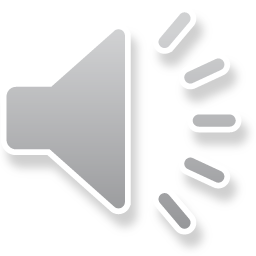 Indexed Allocation – Mapping (Cont.)
Example 2:  File of unbounded length (block size of 512 words)

Linked scheme – Link blocks of index table (no limit on size)
Q1
LA / (512 x 511)
R1
Q1 = block of index table
R1 is used as follows:
Q2
R1 / 512
R2
Q2 = displacement into block of index table
R2 displacement into block of file:
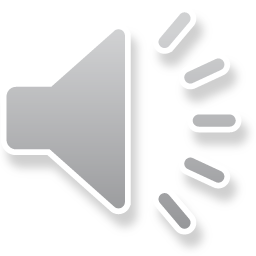 Indexed Allocation – Mapping (Cont.)
Two-level index (4K blocks could store 1,024 four-byte pointers in outer index -> 1,048,567 data blocks and file size of up to 4GB)

outer-index
file
index table
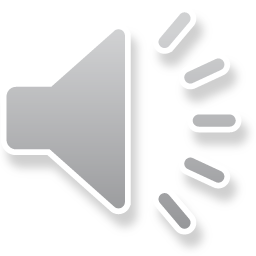 Indexed Allocation – Mapping (Cont.)
Two-level index (4K blocks could store 1,024 four-byte pointers in outer index -> 1,048,567 data blocks and file size of up to 4GB)
Q1
LA / (4096 x 1024)
R1
Q1 = displacement into outer-index
R1 is used as follows:
Q2
R1 / 4096
R2
Q2 = displacement into block of index table
R2 displacement into block of file:
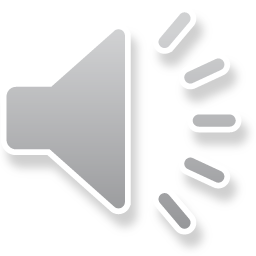 Combined Scheme:  UNIX UFS (4K bytes per block, 32-bit addresses)
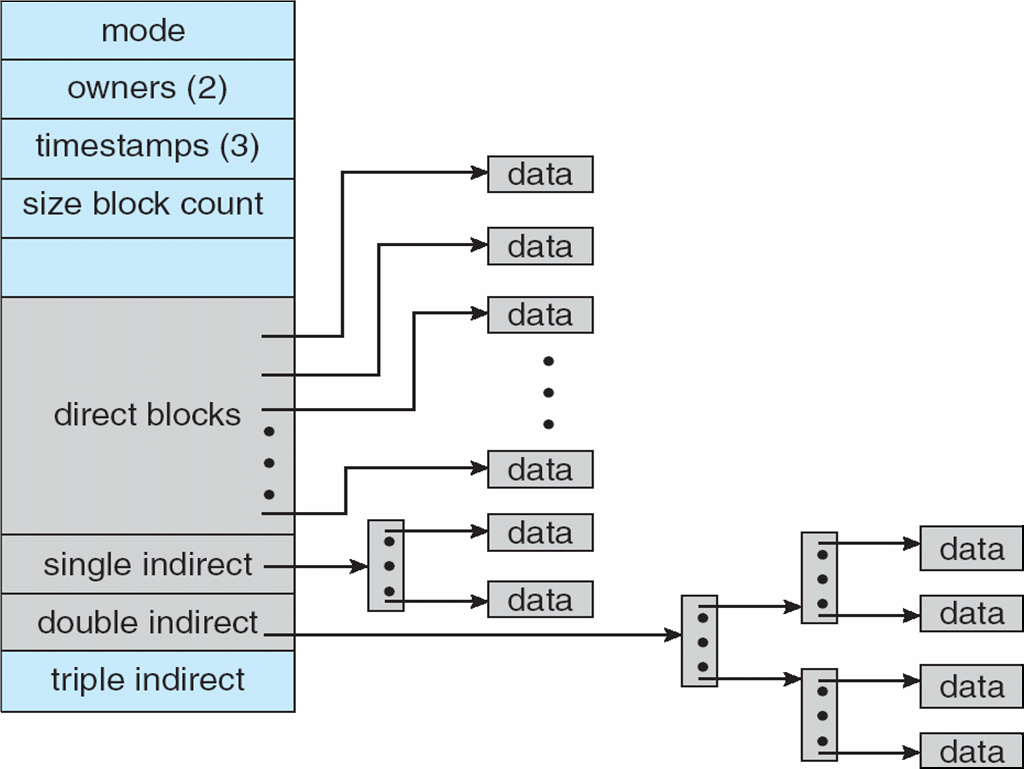 Note: More index blocks than can be addressed with 32-bit file pointer
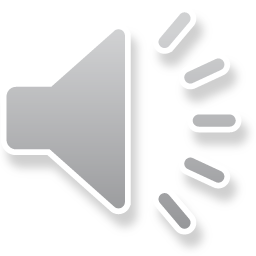 Performance
Best method depends on file access type
Contiguous great for sequential and random

Linked good for sequential, not random

Declare access type at creation -> select either contiguous or linked

Indexed more complex
Single block access could require 2 index block reads then data block read
Clustering can help improve throughput, reduce CPU overhead
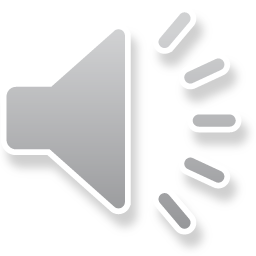 Performance (Cont.)
Does it make sense to add instructions to save one disk I/O?
YES!!!!
Intel Core i7 Extreme Edition 990x (2011) at 3.46Ghz = 159,000 MIPS
http://en.wikipedia.org/wiki/Instructions_per_second
Typical disk drive at 250 I/Os per second
159,000 MIPS / 250 = 630 million instructions during one disk I/O 
Fast SSD drives provide 60,000 IOPS
159,000 MIPS / 60,000 = 2.65 millions instructions during one disk I/O
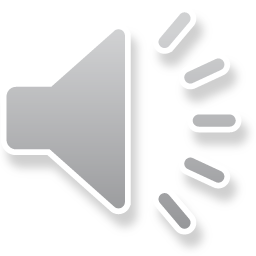 Free-Space Management: Bit Map
File system maintains free-space list to track available blocks/clusters
(Using term “block” for simplicity)
Bit vector or bit map  (n blocks)
0
1
2
n-1
…
1  block[i] free
0   block[i] occupied

bit[i] =
Block number calculation
(number of bits per word) *
(number of 0-value words) +
offset of first 1 bit
Note: CPUs have instructions to return offset within word of first “1” bit
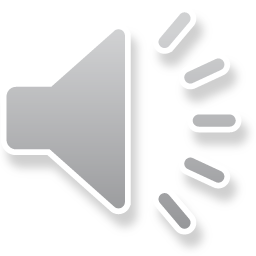 Free-Space Management: Bit Map
Bit map requires extra space
Example:
		block size = 4KB =  212 bytes
		disk size = 240 bytes (1 terabyte)
		n = 240/212 = 228 bits (or 32MB)
		if clusters of 4 blocks -> 8MB of memory

Easy to get contiguous files
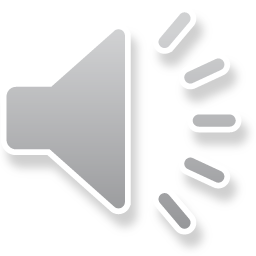 Free-Space Management: Link List
Alternative Approach: Linked list (free list)
Represented by the blocks themselves
Cannot get contiguous space easily
No waste of space
No need to traverse the entire list (if # free blocks recorded)
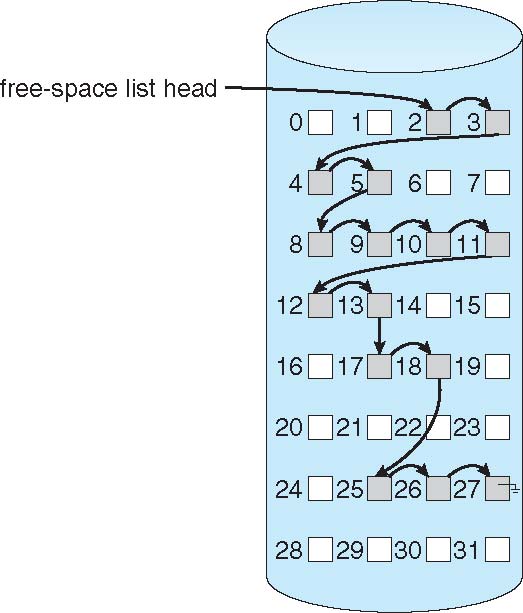 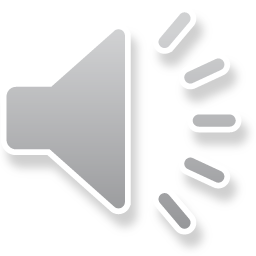 Free-Space Management: Link List
Grouping 
Linked list of index nodes
Each index nodes stores address of next n-1 free blocks plus a pointer to next index

Counting
Contiguous-allocation, extents, or clustering
Keep address of first free block and count of following free blocks
Free space list then has entries containing addresses and counts
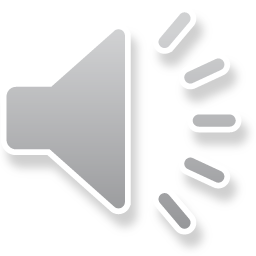 Efficiency and Performance
Efficiency dependent on:
Disk allocation and directory algorithms
Types of data kept in file’s directory entry
Pre-allocation or as-needed allocation of metadata structures
Fixed-size or varying-size data structures
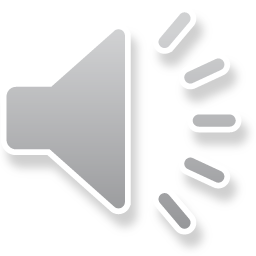 Efficiency and Performance (Cont.)
Performance
Keeping data and metadata close together
Buffer cache – separate section of main memory for frequently used blocks
Synchronous writes 
No buffering / caching – writes must hit disk before acknowledgement
Asynchronous writes more common, buffer-able, faster
Free-behind and read-ahead – techniques to optimize sequential access
Reads frequently slower than writes
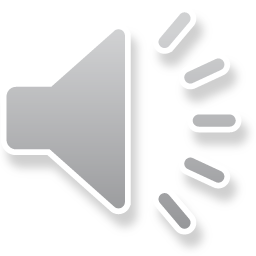 Page Cache
Page Cache 
caches pages rather than disk blocks
using virtual memory techniques and addresses
Memory-mapped I/O uses a page cache

Note: Routine I/O uses the buffer (disk) cache

This leads to the following figure
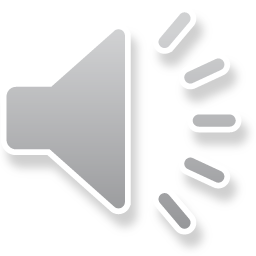 I/O Without a Unified Buffer Cache
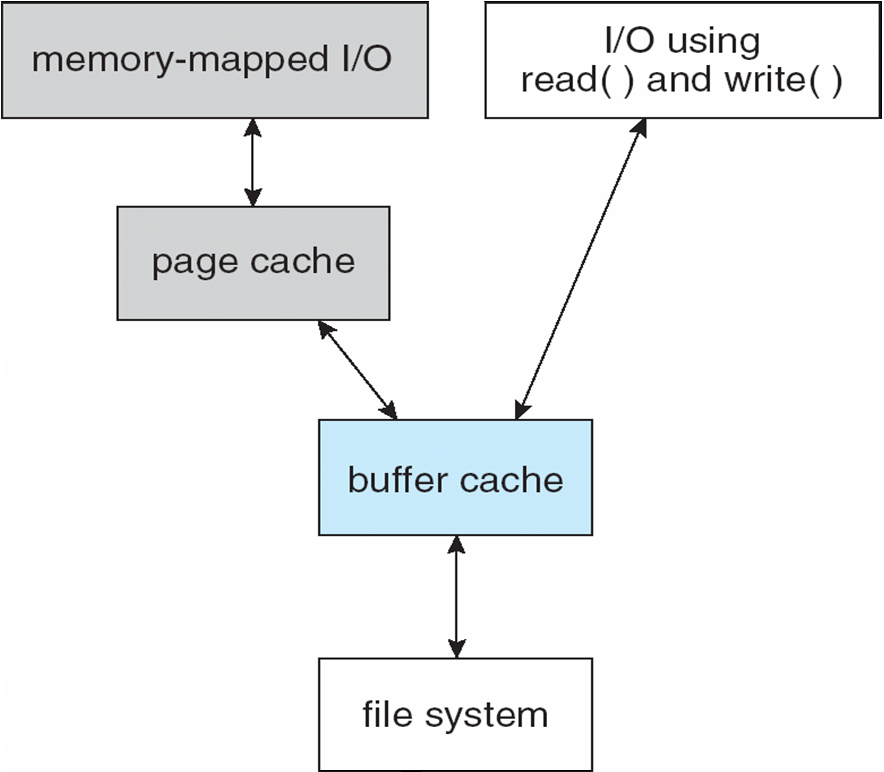 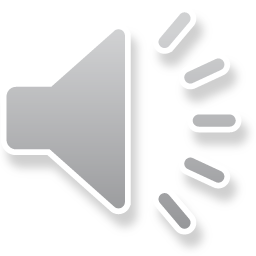 I/O Using a Unified Buffer Cache
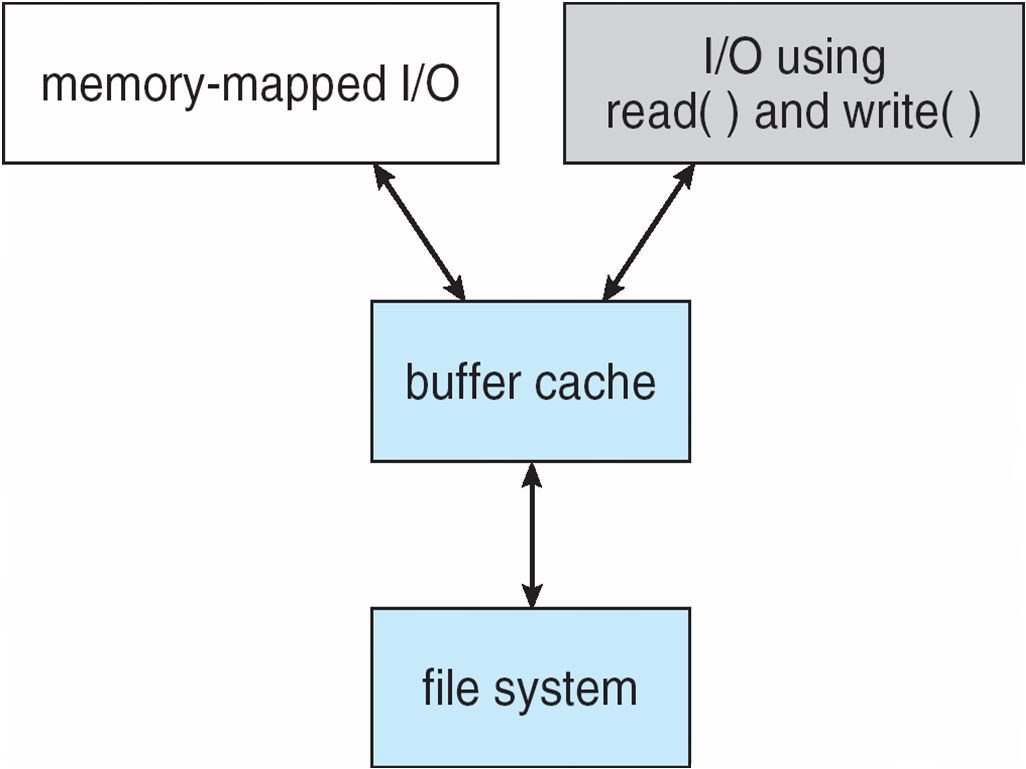 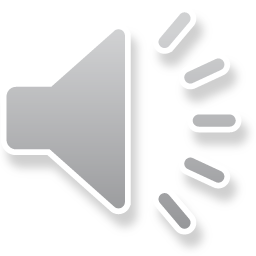 Recovery
Consistency checking (e.g. fsck)
Compare data in directory structure with data blocks on disk
Try to fix inconsistencies
Can be slow and sometimes fails
Regular Backups
System programs to archive from secondary to tertiary
Restore lost data from backup
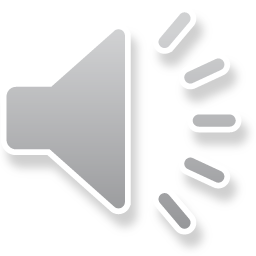 Log Structured File Systems
Log structured (or journaling) file systems
Transactions: updates to file system

All transactions are written to a log
Sometimes separate device or section of disk
 Transaction is considered committed once it is written to the log (sequentially)
Note: file system may not yet be updated

The transactions in the log are asynchronously written to the file system structures
Modify file system structures
Remove transaction from log

If the file system crashes, all remaining transactions in the log must still be performed

Benefits:
Faster recovery from crash
removes chance of inconsistency of metadata
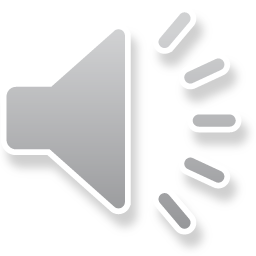 The Sun Network File System (NFS)
An implementation and a specification of a software system for accessing remote files across LANs (or WANs)
The implementation is part of the Solaris and SunOS operating systems running on Sun workstations using an unreliable datagram protocol (UDP/IP protocol and Ethernet
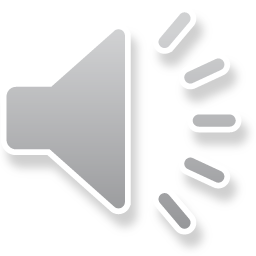 NFS (Cont.)
Goal: share file systems in a transparent manner
Mount remote directories  over a local file system directories
Mounted directory looks like an integral subtree of the local file system
Replaced the subtree descending from the local directory

Remote directory specification for the mount operation is nontransparent
Host name of the remote directory has to be provided
Files in the remote directory can then be accessed in a transparent manner

potentially any file system can be mounted remotely
Subject to access-rights accreditation
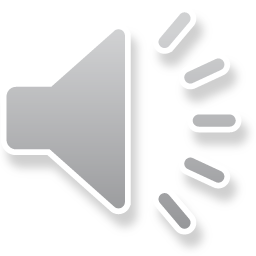 NFS (Cont.)
Designed for heterogeneous environment
Different machine architectures
Different operating systems
Different network architectures

Independence achieved through:
RPC primitives
External Data Representation (XDR)
Distinguishes between:
 services provided by a mount mechanism
 actual remote-file-access services
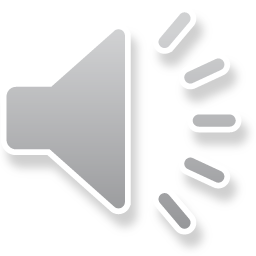 NFS Mounting: Three Independent File Systems
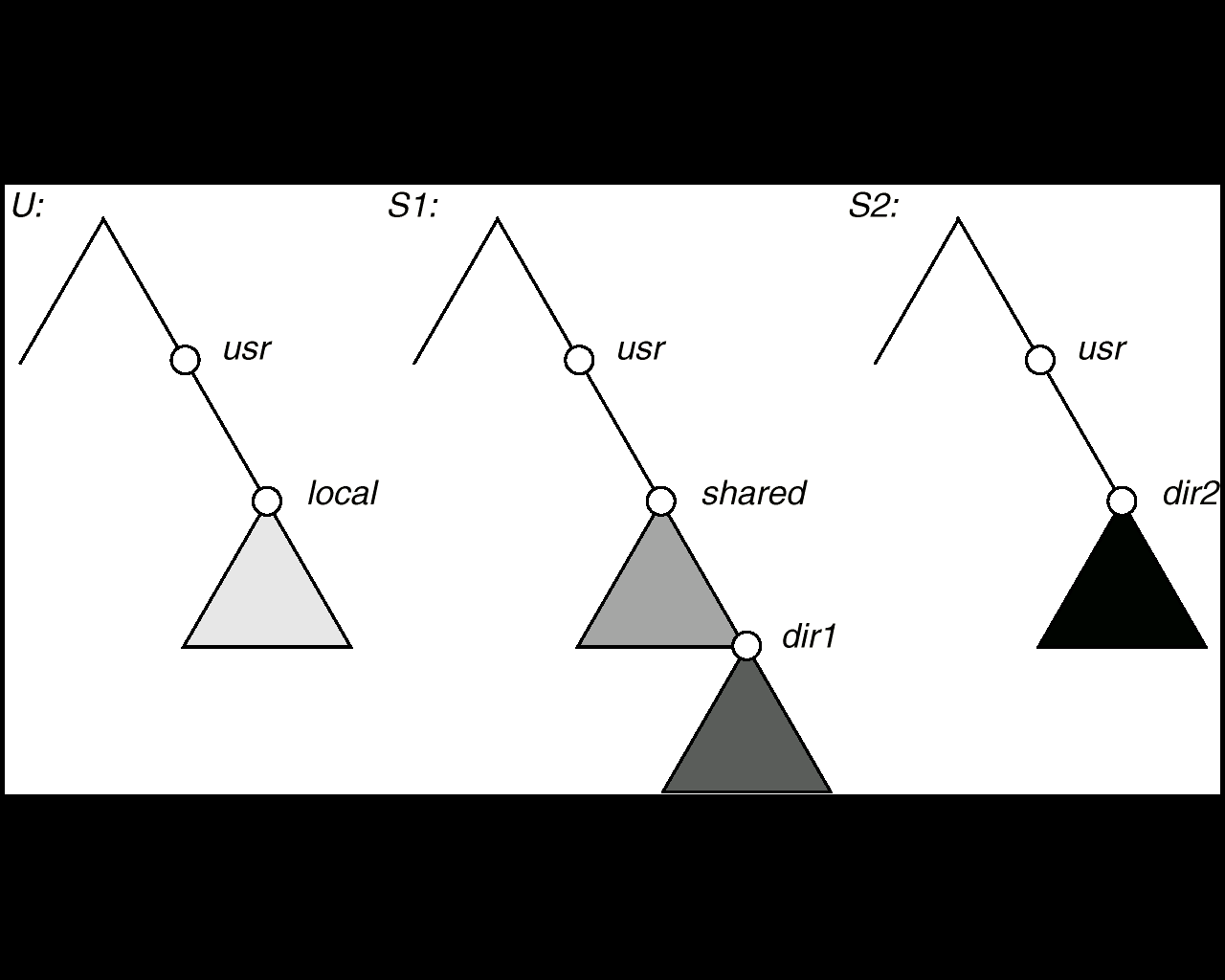 4/13/2020
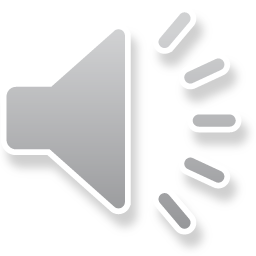 Mounting in NFS
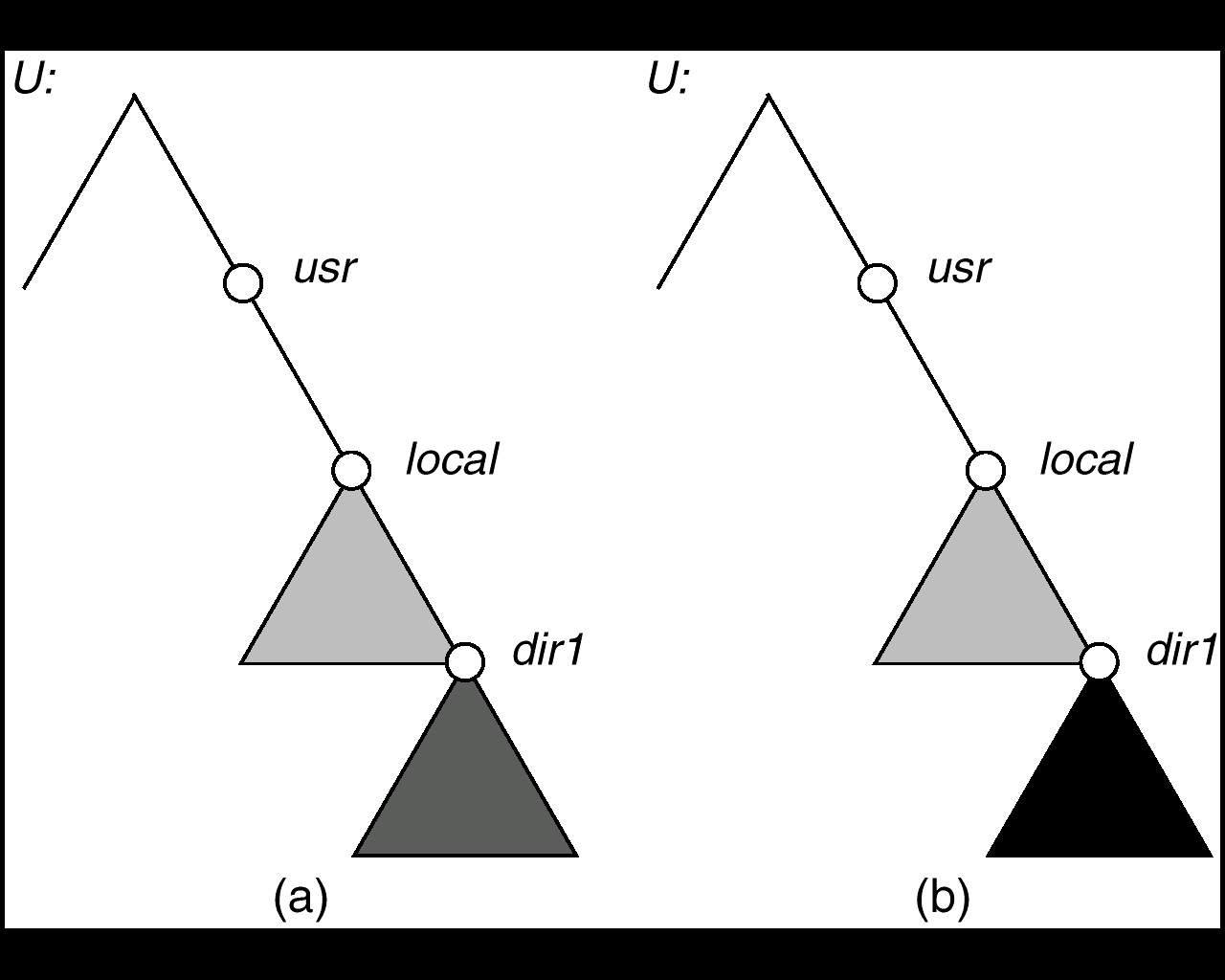 From S1:
From S1:
4/13/2020
From S2:
Mounts
Cascading mounts
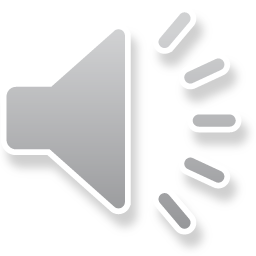 NFS Mount Protocol
Establishes logical connection between server and client.

Mount operation:  name of remote directory & name of server 
Mount request  RPC sent to mount server on server machine. 
Export list – exportable local file systems & authorized machines.
4/13/2020
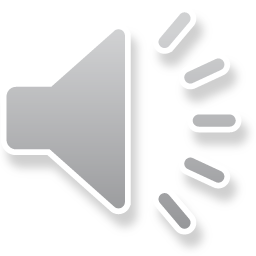 NFS Mount Protocol
server returns a file handle—a key for further accesses.

File handle – a file-system identifier, and an inode number to identify the mounted directory

The mount operation changes only the user’s view and does not affect the server side.
4/13/2020
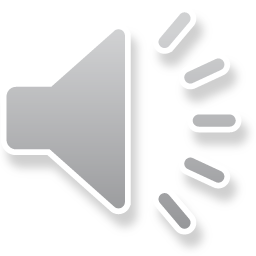 NFS Advantages
Transparency – clients unaware of local vs remote
Standard operations - open(), close(), fread(), etc.

NFS disadvantages
Files in an NFS volume reside on a single machine
No reliability guarantees if that machine goes down
All clients must go to this machine to retrieve their data
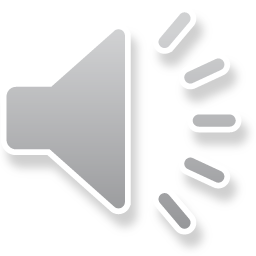 NFS Protocol
RPCs for remote file operations.
searching for a file within a directory 
reading a set of directory entries 
manipulating links and directories 
accessing file attributes
reading and writing files

Stateless?
Early versions stateless
NFS V4  stateful
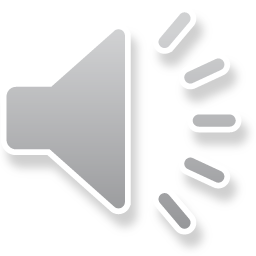 Three Major Layers of NFS Architecture
UNIX file-system interface
(based on the open, read, write, and close calls, and file descriptors)
Virtual File System (VFS) layer 

NFS service layer
bottom layer of the architecture
Implements the NFS protocol
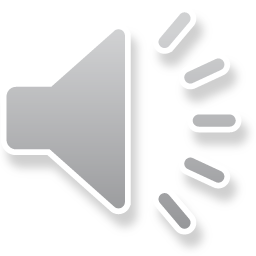 Virtual File Systems
UNIX file-system interface
(based on the open, read, write, and close calls, and file descriptors)
Virtual File System (VFS) layer 
Distinguishes between local files remote ones
Distinguishes local files by file-system types
The VFS activates file-system-specific operations to handle local requests according to their file-system types 
Calls the NFS protocol procedures for remote requests
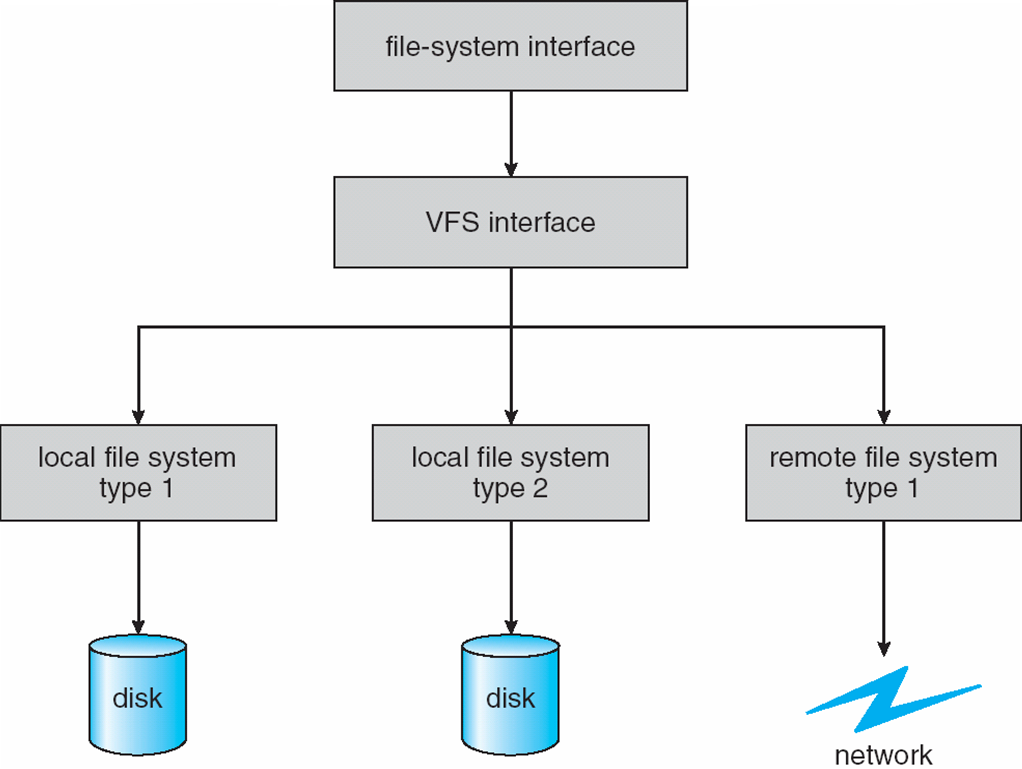 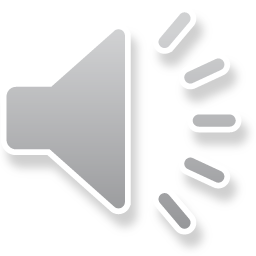 Schematic View of NFS Architecture
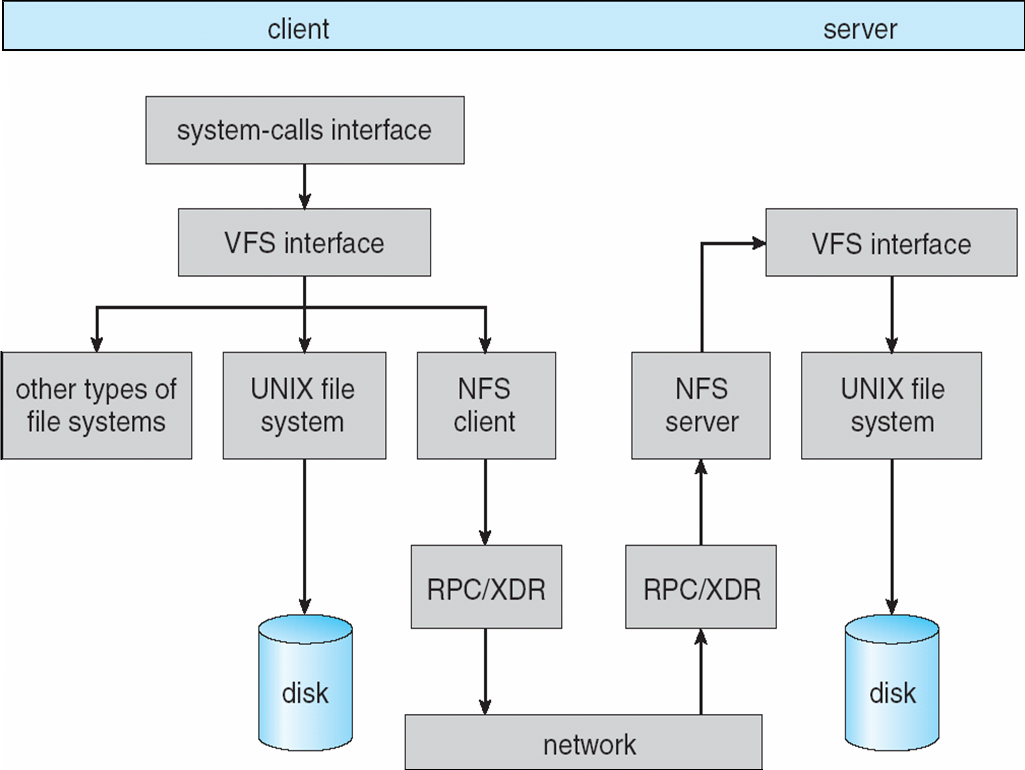 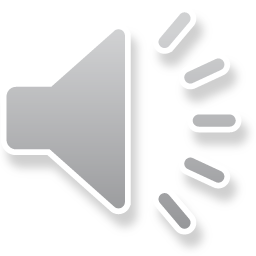 NFS Path-Name Translation
Performed by 
breaking the path into component names
separate NFS lookup call for each <component name and directory vnode>
Speedup
 cache remote directory vnodes on client side
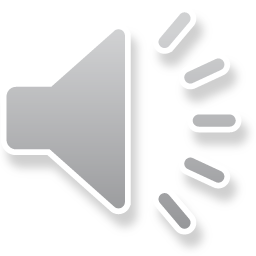 NFS Remote Operations
Mostly one-to-one correspondence  UNIX  system calls  NFS protocol RPCs
NFS adheres to the remote-service paradigm
Buffering and caching for improved performance 

File-blocks cache
when file is opened:
Kernel checks whether to fetch or revalidate the cached attributes
Cached file blocks used if cached attributes up to date

File-attribute cache
File-attribute cache updated whenever new attributes arrive from the server

Delayed-write blocks:
Server confirms data  written to disk
Not freed by Client without confirmation
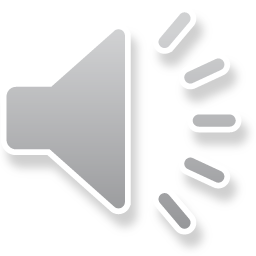 End of Chapter 12
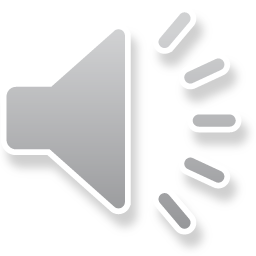